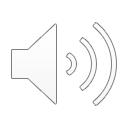 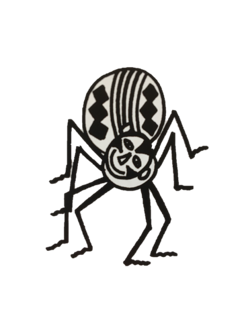 Adverbials
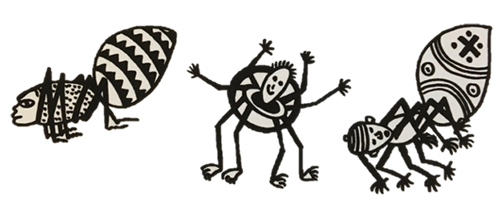 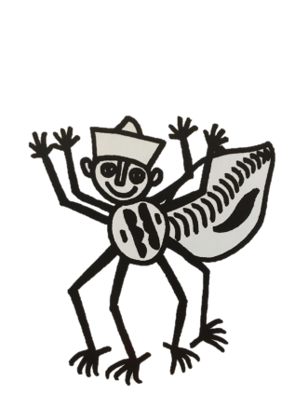 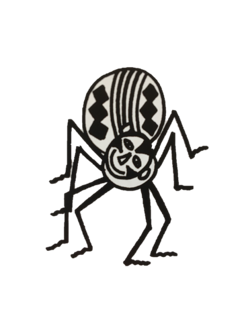 Adverbs
Adverbs modify verbs and clauses.
Adverbs can tell us:
when
Therefore, he decided not to eat it.
He arrived yesterday.
where
how
They waited below.
It was just cooked.
why
He spoke weakly .
how much
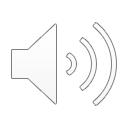 how often
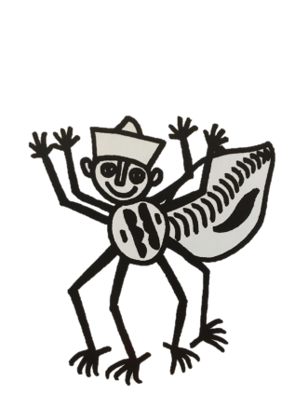 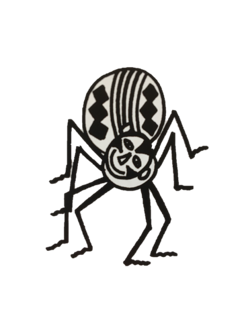 Adverbials
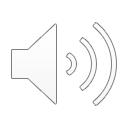 Adverbs are one type of adverbial.
Adverbials also include phrases and clauses.
Adverbials can tell us:
when
Because he hated its taste, he decided not to eat it.
Tomorrow morning, will be harvest.
where
how
They waited in the kitchen.
It was only just edible.
why
Shaking and barely breathing, he spoke.
how much
He thought about food every single second.
how often
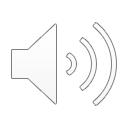 Adverbials
Adverbials tell us more about a verb or clause.
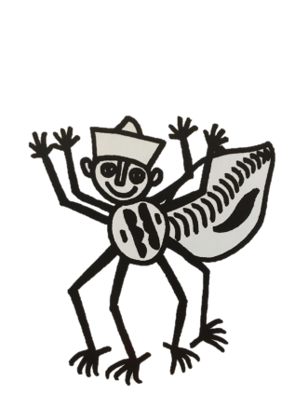 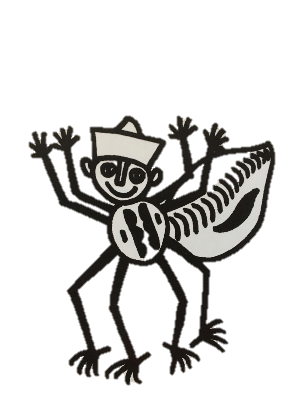 He spoke.
He spoke nervously.
He spoke from the corner.
While everyone listened, he spoke.
In each of these sentences, the verb is modified by the adverbial.
Adverbials can be placed before or after the main clause.
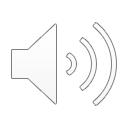 Ananse lowered his head
as if he was sad
in apparent shame
while the people watched
IDEAS
Choose an adverbial and try saying it before and after the main clause..
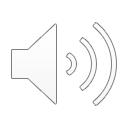 Fronted Adverbials
When an adverbial appears in front of the sentence it is modifying…
it is called a fronted adverbial.
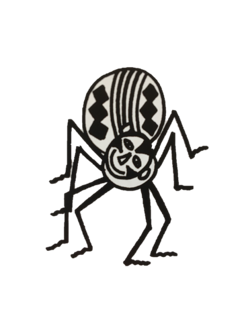 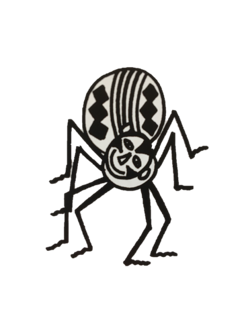 During the day, Ananse made his plan.
With smiling eyes, the spider waited.
Eventually, the King calmed down.
After the excitement was over, everyone started to celebrate.
Fronted adverbials are punctuated by a comma.
Where?
When?
How?
Adverbials – Single Words
upstairs
everywhere
here
outside
again
tomorrow
yesterday
then
today
often
angrily
excitedly
cheerfully
defiantly
foolishly
well
Adverbials can be a single word (an adverb).
Ananse dressed quickly. 
The queen revealed the food excitedly.
Joyfully, the people celebrated.
How much?
How often?
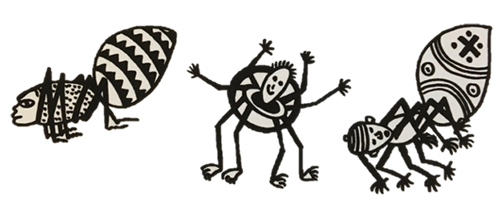 daily
hourly
often
once
completely
entirely
almost
totally
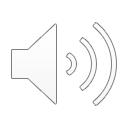 When?
Where?
How?
Adverbials - Prepositions
before…
after…
while…
in…
on…
at…
in…
with…
as…
like…
above…
below…
inside…
outside…
to…
on…
from…
Adverbials can open with a preposition.
Ananse spoke with his head lowered.
The king shouted from his throne.
The people gasped after they saw him.
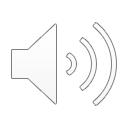 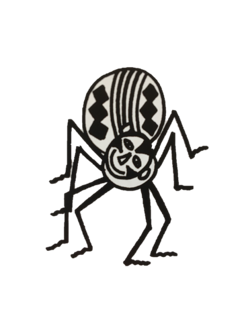 The preposition is part of the adverbial. The adverbial is often just a phrase.
Where?
When?
Why?
Adverbials - Conjunctions
where
wherever
because
as
so
since
after
before
when
since
until
as
while
Adverbials can open with a conjunction.
Ananse thought of food wherever he went.
The king welcomed Ananse when he arrived.
The people thought he was strange because he seemed so forgetful.
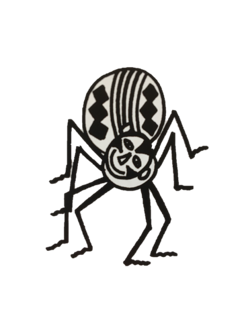 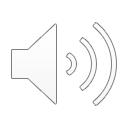 The conjunction makes a subordinate clause which works as an adverbial.
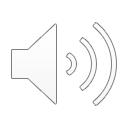 Adverbials: recap
Adverbials can be a single word, a phrase or a clause.
Adverbials can tell us: When? How? Where?
after the noise ended
hurriedly
inside the palace
When an adverbial comes at the beginning of a sentence, it is called a fronted adverbial. It is always followed by a comma.
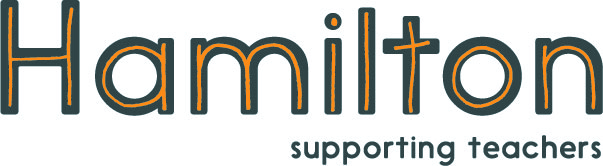 Explore more Hamilton Trust Learning Materials at https://wrht.org.uk/hamilton/ .
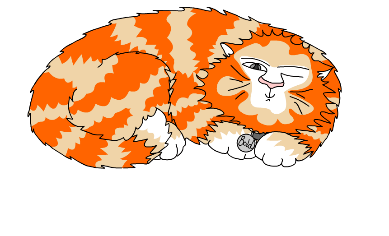